Будова мікроскопа
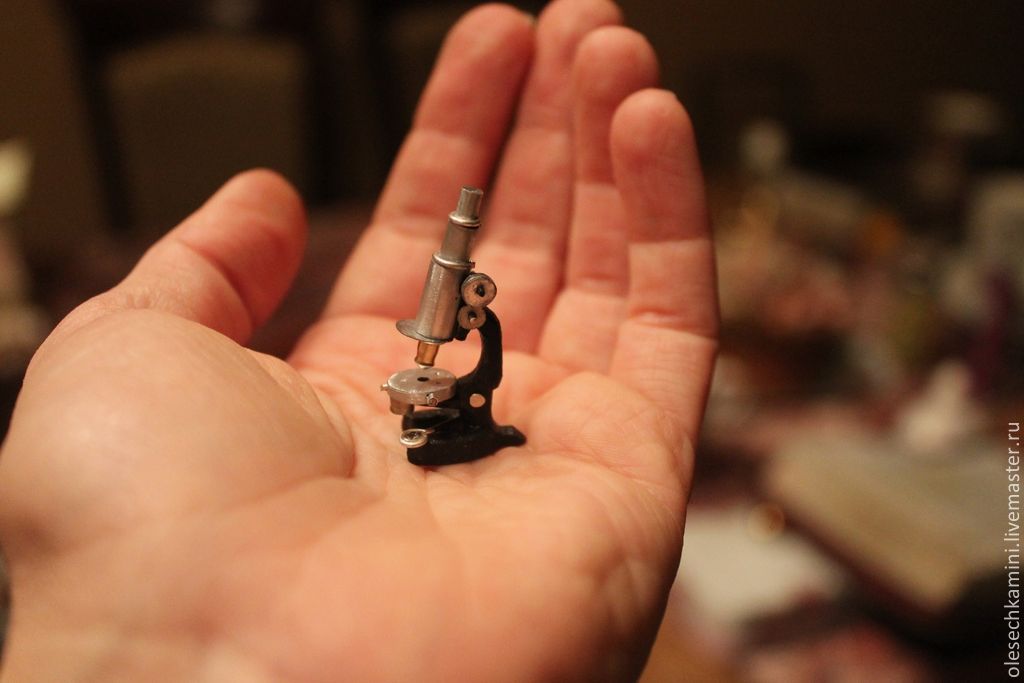 Збільшувальні прилади
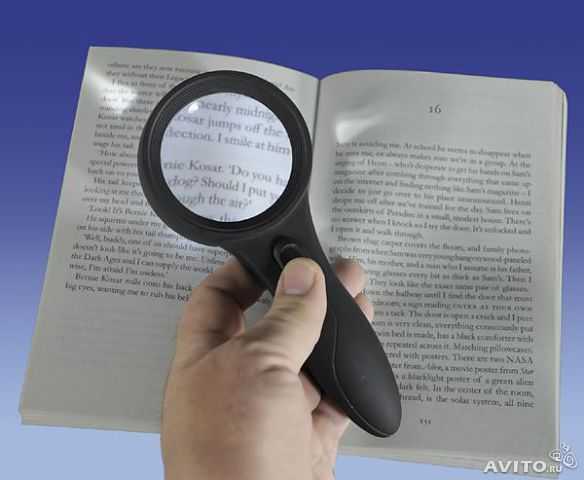 Лупа ручна. X 2…20 разів
Збільшувальні прилади
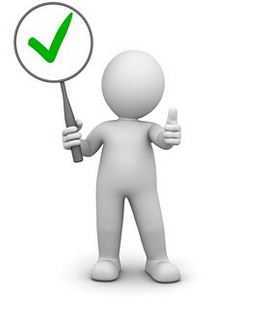 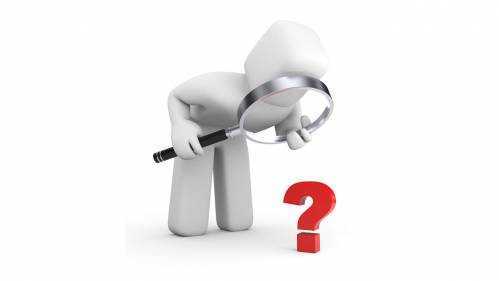 Лупа ручна. X 2…20 разів
Збільшувальні прилади
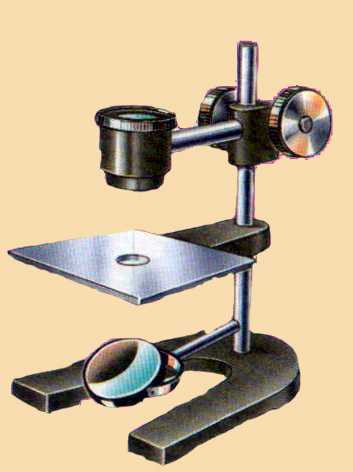 Лупа штативна. X 10…25 разів
Збільшувальні прилади
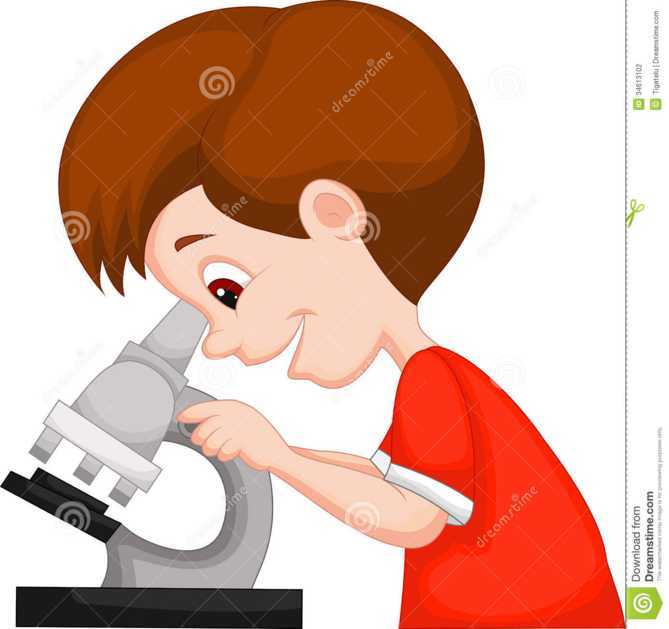 Мікроскоп світловий. X 56…300 разів
Збільшувальні прилади
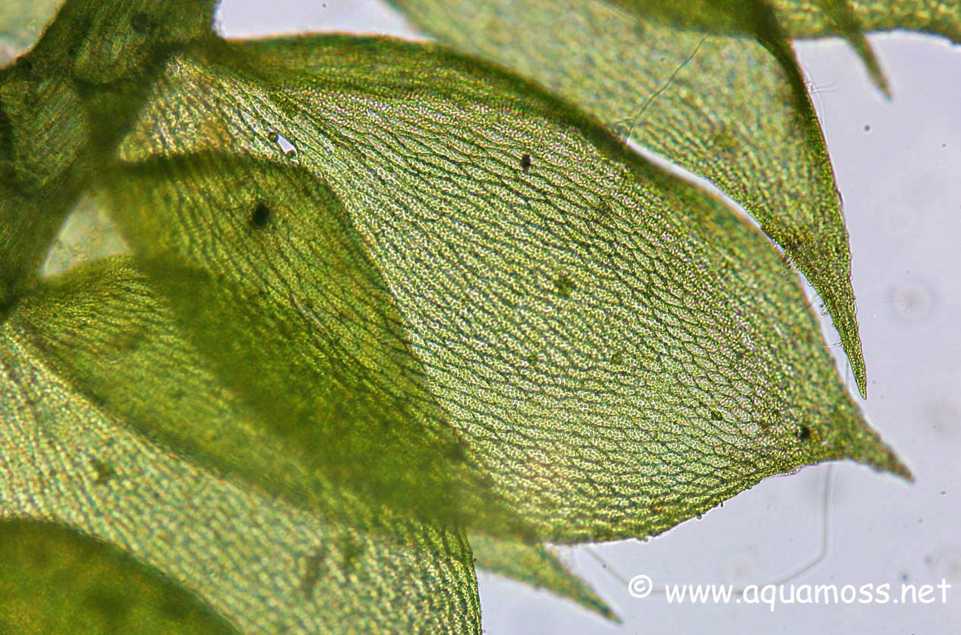 Для дрібних прозорих і напівпрозорих об’єктів. Мох
Будова мікроскопа
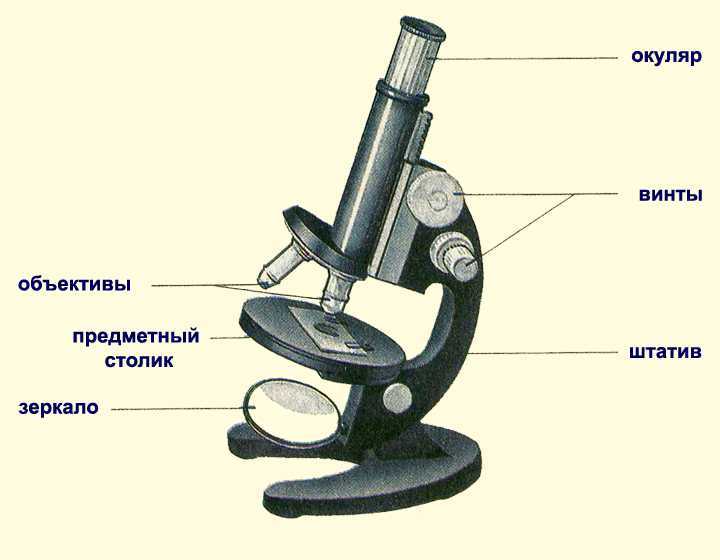 Тубус – трубка
Будова мікроскопа
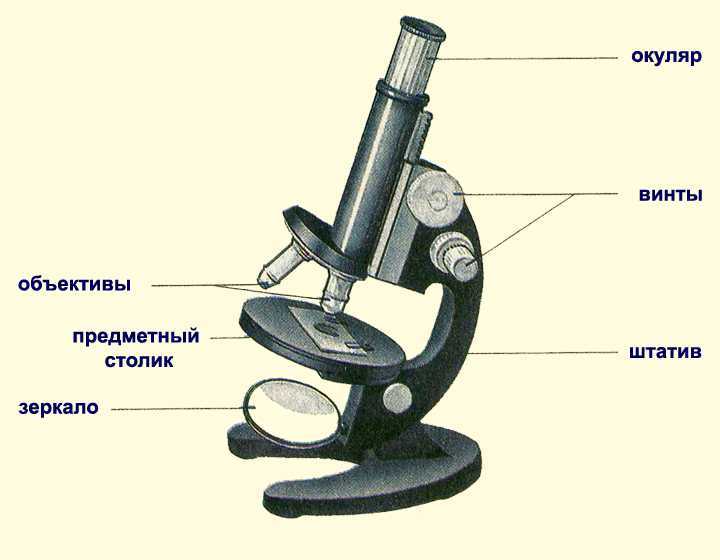 Окуляр має 2 лінзи в оправі
Будова мікроскопа
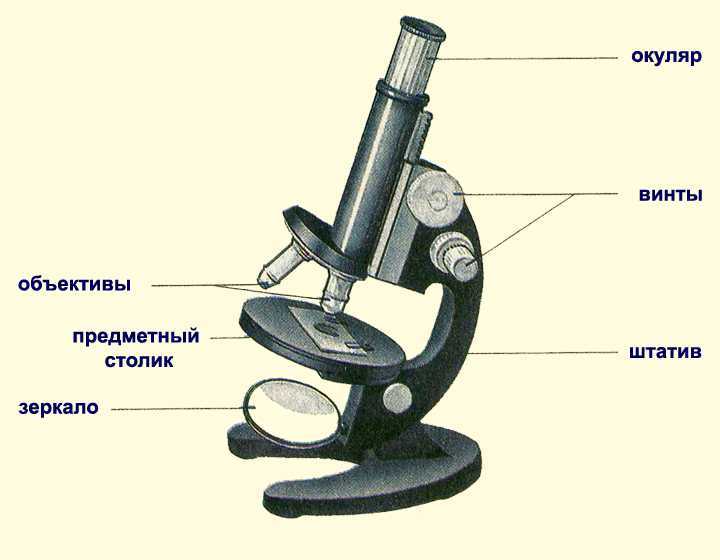 Об’єктив містить кілька лінз
Будова мікроскопа
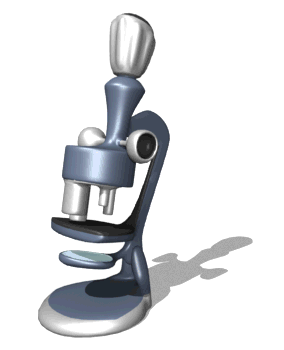 Револьверна насадка з об’єктивами
Будова мікроскопа
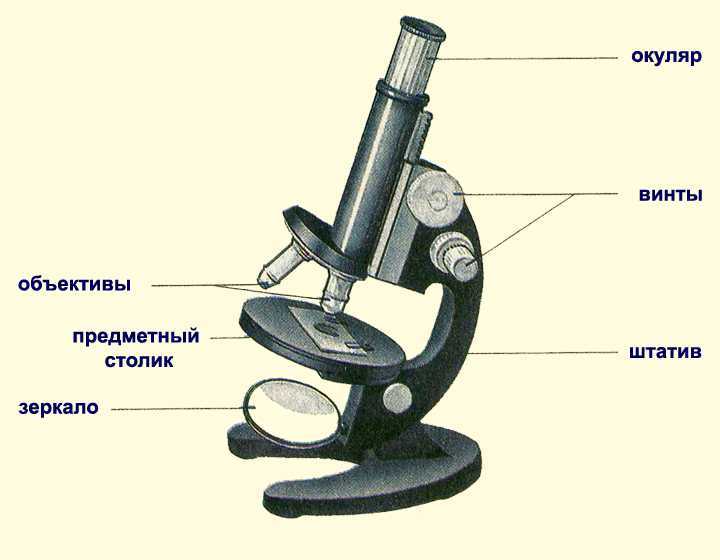 Штатив з’єднує частини мікроскопа
Будова мікроскопа
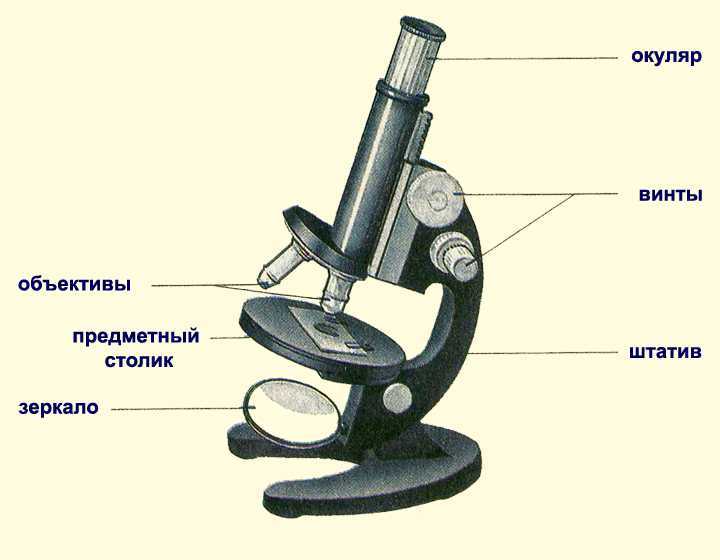 Основа
Будова мікроскопа
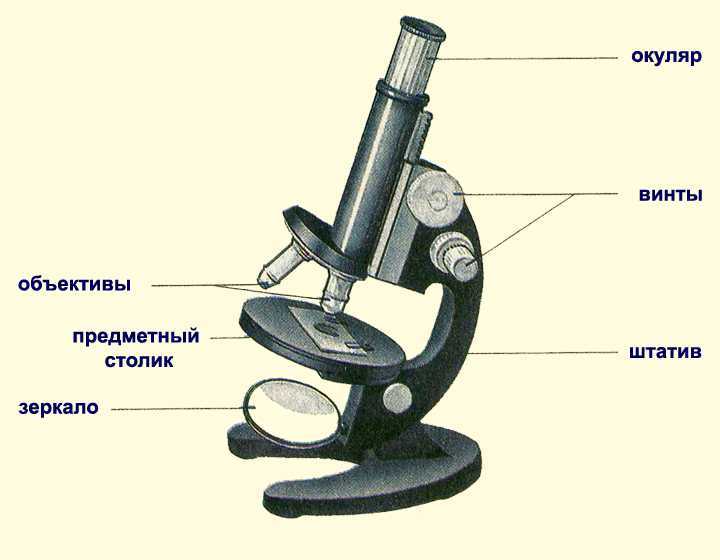 Штатив + основа = корпус
Будова мікроскопа
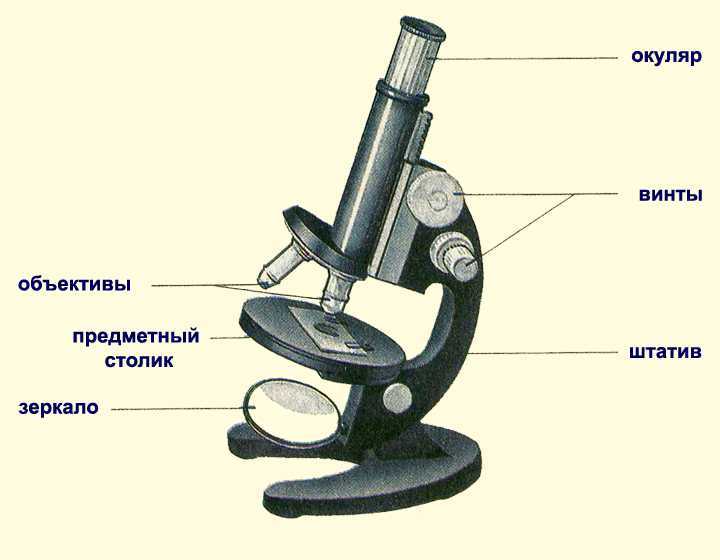 Гвинт великий для наближення об’єкта
Будова мікроскопа
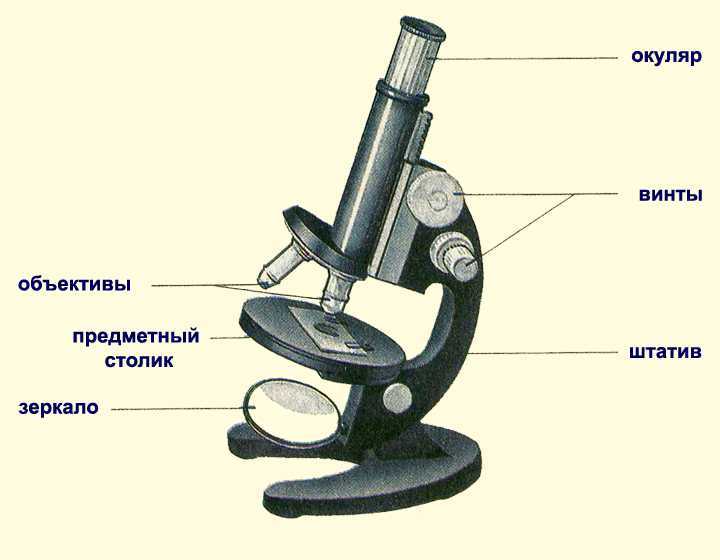 Гвинт малий для точного наближення
Будова мікроскопа
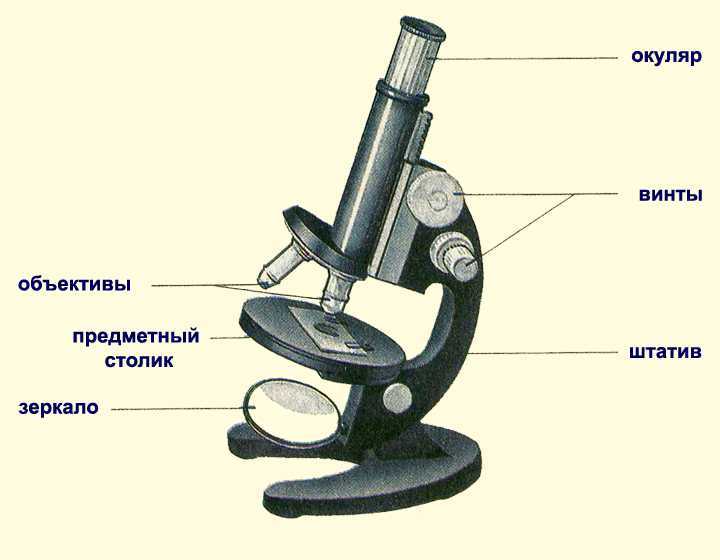 Предметний столик з тримачами
Будова мікроскопа
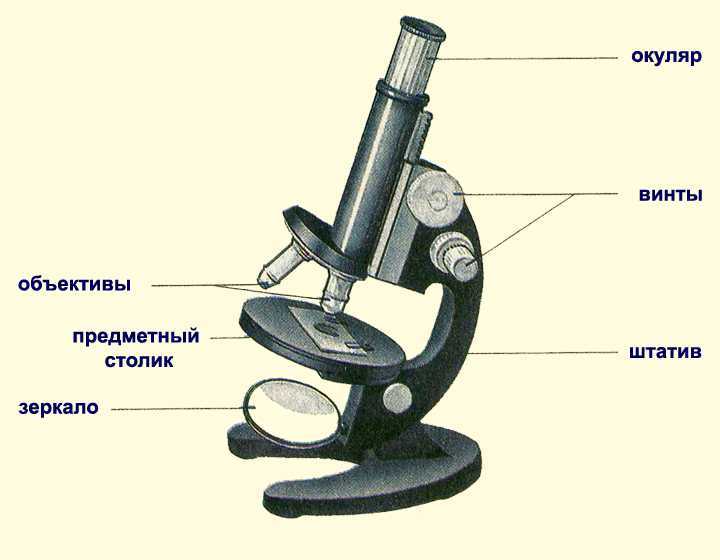 Дзеркало для освітлення об’єкта
Будова мікроскопа
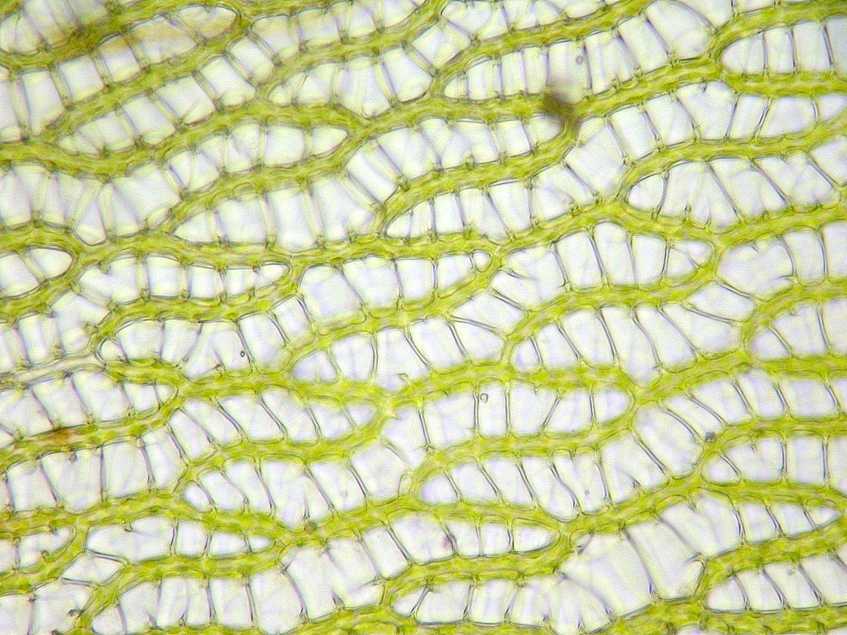 Головне завдання – отримати чітке зображення. Сфагнум
Визначення кратності збільшення
15 x 20 = 300
Перемножуємо числа на окулярі і об’єктиві
Правила роботи з мікроскопом
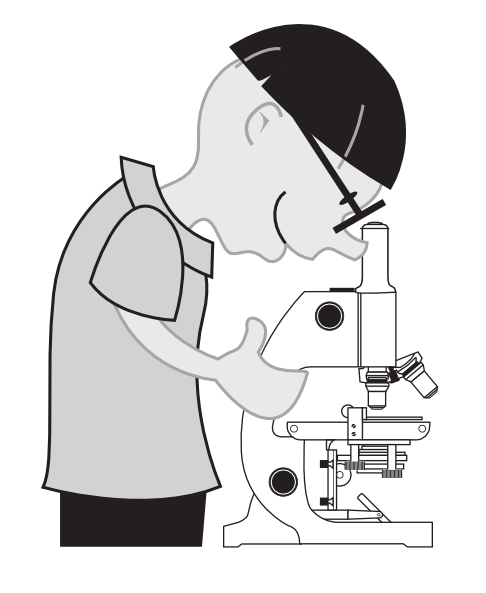 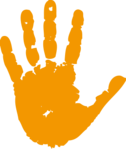 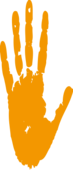 Переносити двома руками: одна на штативі, друга – під ним
Правила роботи з мікроскопом
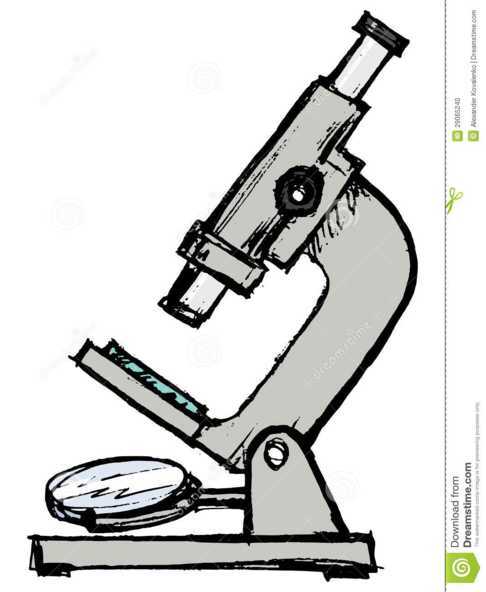 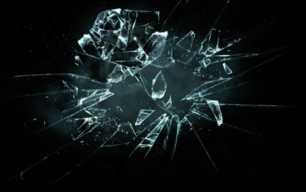 Не нахиляти – випаде і розіб’ється окуляр
Правила роботи з мікроскопом
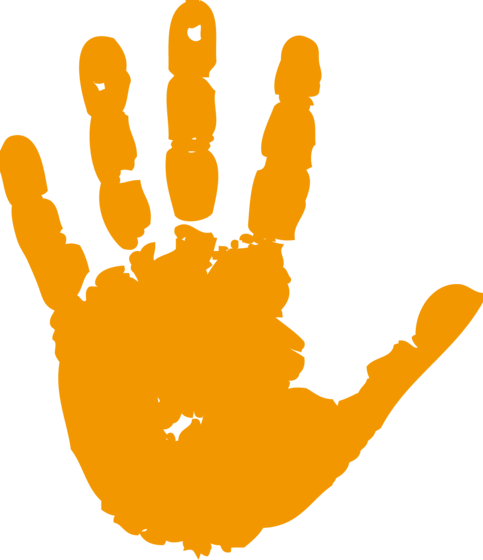 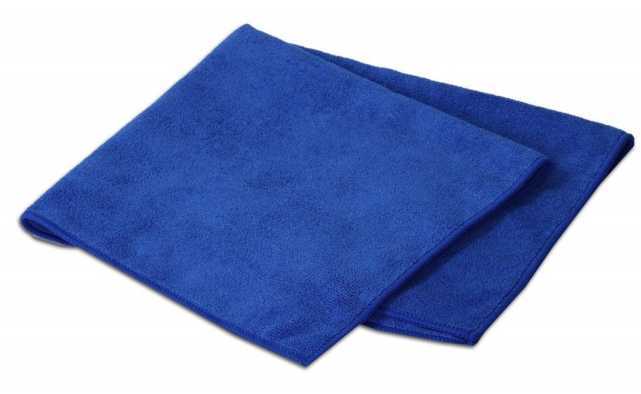 Не лапати скельця окуляру й об’єктиву,                                     протирати м’якою серветкою
Правила роботи з мікроскопом
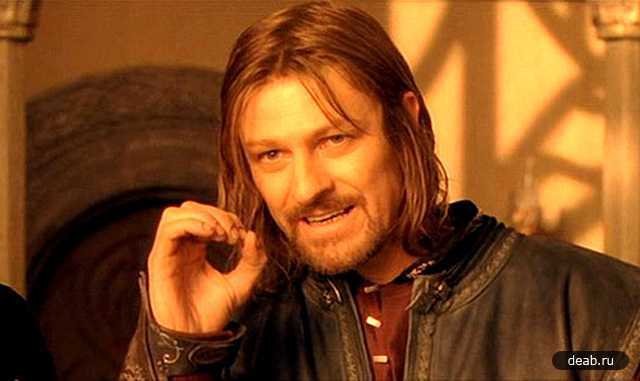 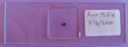 Мікропрепарати обережно беремо двома пальцями за боки
Правила роботи з мікроскопом
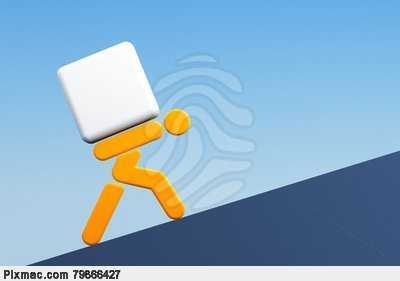 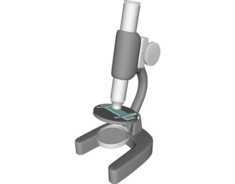 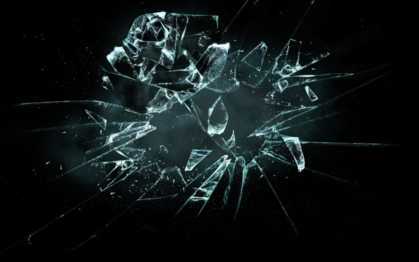 Не переносити мікроскоп з мікропрепаратом,                                 щоб він не випав і не розбився
Правила роботи з мікроскопом
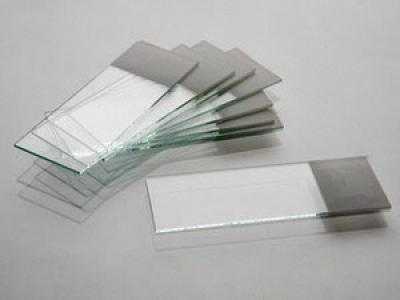 Не складати мікропрепарати купами
Правила роботи з мікроскопом
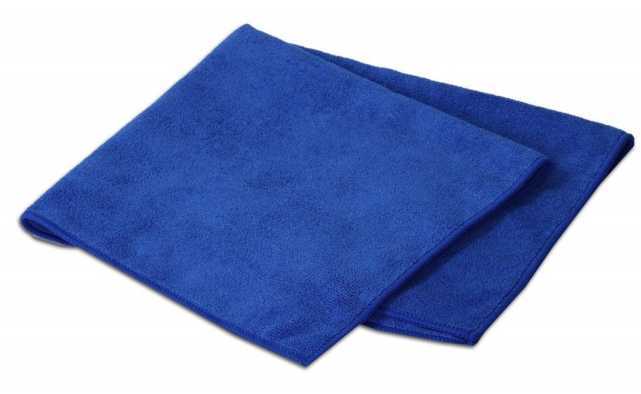 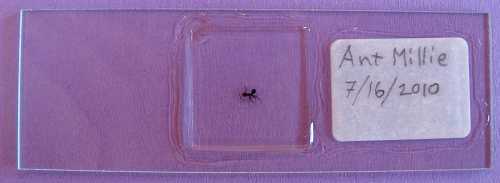 Мікропрепарати можна протирати м’якою серветкою
Правила роботи з мікроскопом
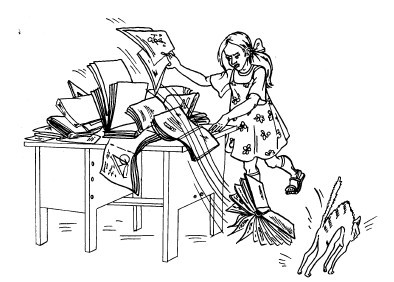 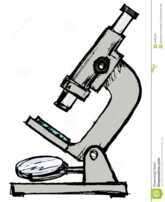 Прибирайте зі столу зайві речі,                                           дотримуйтеся чистоти і порядку
Правила роботи з мікроскопом
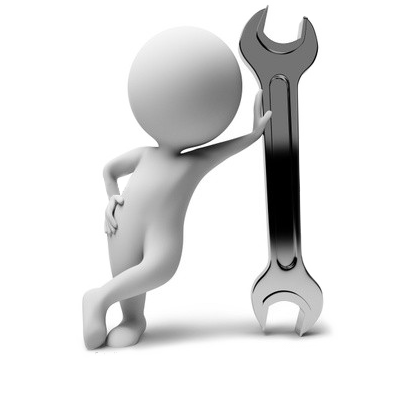 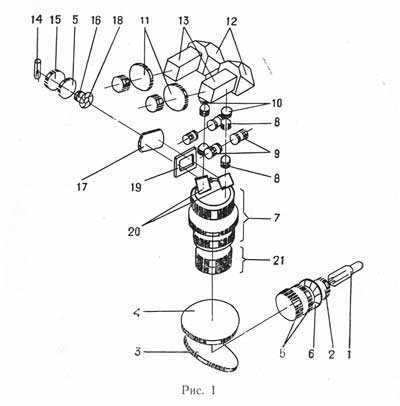 Не розбирати мікроскоп
Правила роботи з мікроскопом
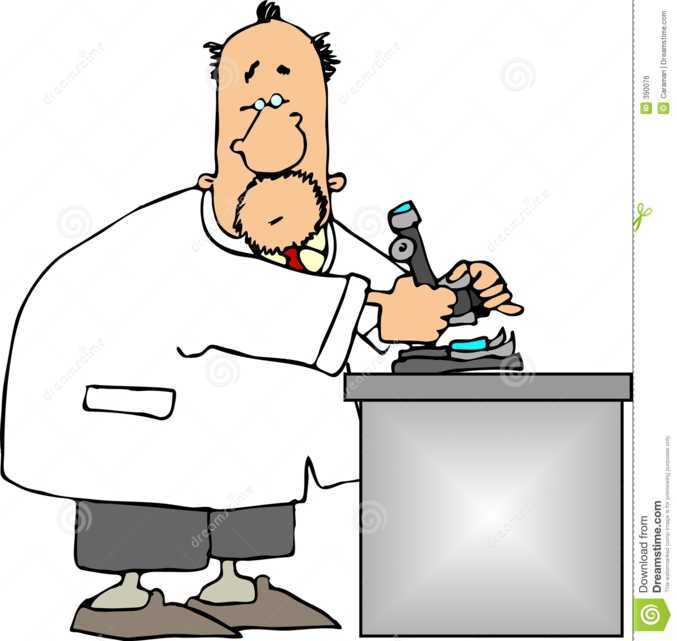 1 000 000$
Мікроскоп – дорогий прилад